Sensor network MAC protocol
5080309135姚曜
Sensor network
Consist of many nodes, all nodes can send or receive packets

All nodes using the only one channel

Node need to save energy
MAC protocol
MAC protocol determines which node can send packets, which node can receive and which node to wait

The most crucial designing goal is energy-efficiency
Duty-cycle
Every node has 4 states:
    Sending
    Receiving
    Sleeping(close the wireless function to save energy)
    detecting ( be awaked to measure whether the channel’s state is busy or not)
When node is idle:
Sleeping
Detecting
Sleeping
Detecting
Sleeping
When node is working
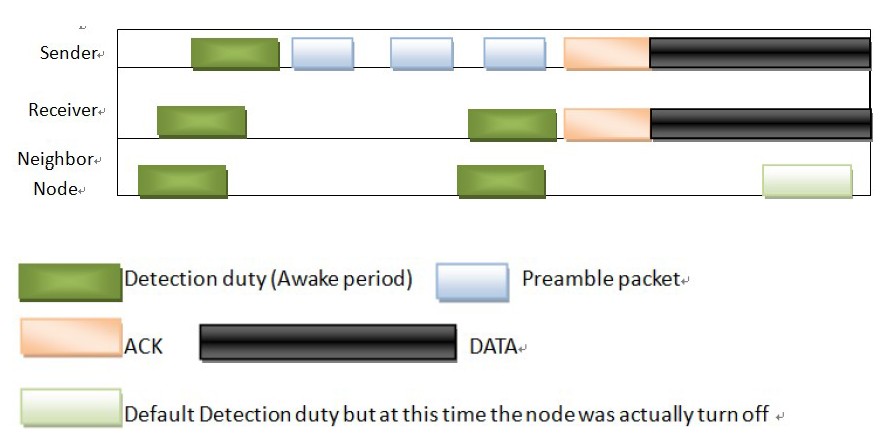 Sleeping
Sleeping
Sleeping
Continue sending
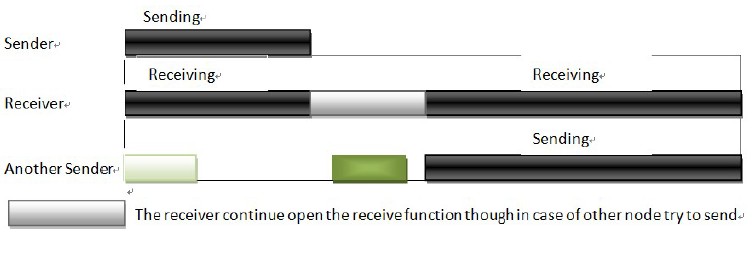 Thank you!